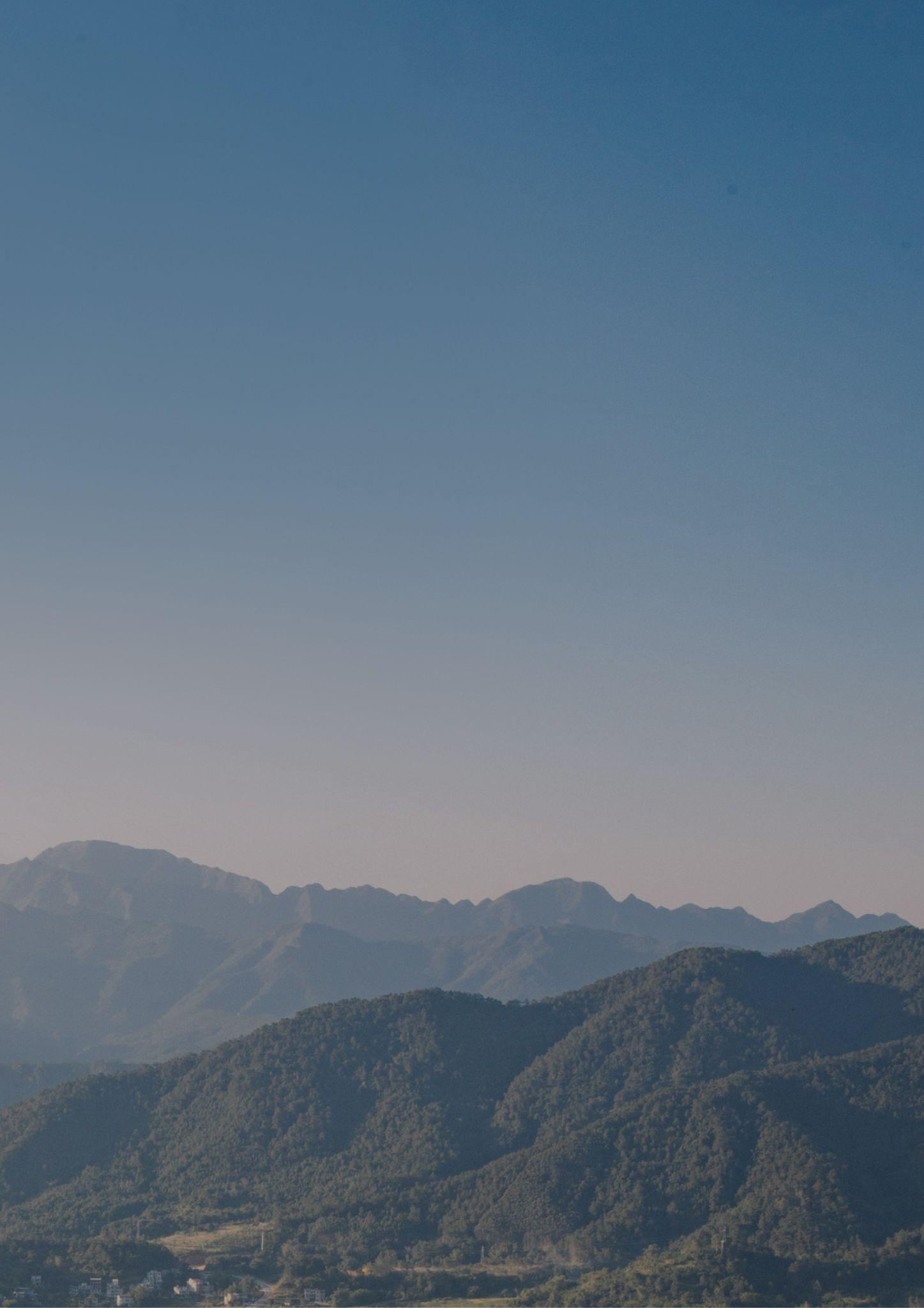 Travel bucket list
New Hampshire
Washington Cog Railway
Story Land
The Flume Gorge
Clark's Bears
Washington Auto Road
Currier Museum of Art
Kancamagus Highway
Zimmerman House
White Mountain Forest
Lake Winnipesaukee
Strawbery Banke
Fall Foliage Drives
Conway Scenic Railroad
Polar Caves
Market Square
Santa's Village
Portsmouth's Houses
Lost River Gorge
Hampton Beach
Isles of Shoals Cruises
Mt. Monadnock
Woodman Institute
North Conway
Garrison House
Currier Museum of Art
White Mountain Forest